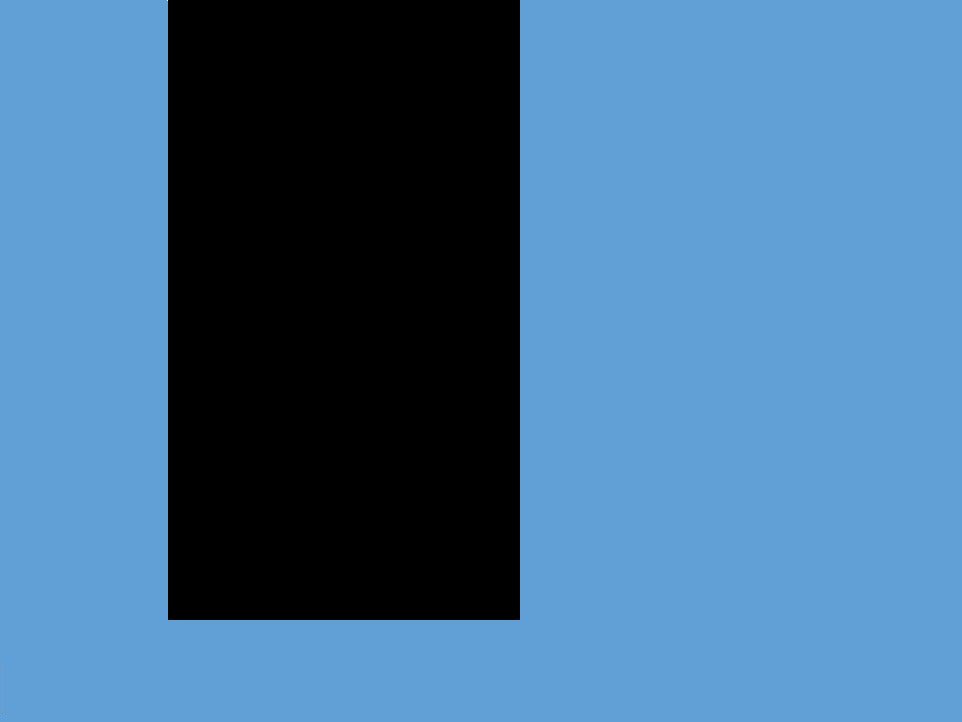 A POCKET GUIDE TO PUBLIC SPEAKING4TH EDITIONChapter 21
Designing Presentation Aids
Keep the Design Simple
Follow the six-by-six rule:
Limit to six words per line
Limit to six lines per slide

When using text
Use active verb form;
Use parallel grammatical structure.
Keep the Design Simple (cont.)
Create concise titles that
Tell viewers what to look for;
Reinforce your message.

Allow plenty of white space.
Provides “visual breathing room”
Use Design Elements Consistently
Follow consistent design decisions              for presentation aids.

Consistency helps prevent distraction.

Use consistent design elements in each aid.
[Speaker Notes: All bullets edited to be complete sentences.]
Select Appropriate Typeface Styles and Fonts
Typeface
Specific style of lettering
Available in many fonts (point sizes)
Two major categories
Serif (include small flourishes)
Sans serif (more blocklike/linear)
Select Appropriate Typeface Styles and Fonts (cont.)
Check lettering for legibility.
Take audience’s distance into consideration.

Lettering should stand out from background.

Use a familiar typeface.
Should be easy to read
Should not be distracting
Select Appropriate Typeface Styles and Fonts (cont.)
Use standard upper- and lowercase types.
Easier to read than all capitals

No more than two complementary typefaces
Or use one typeface throughout

Use boldface, underlining, and italics sparingly.
Use Color Carefully
Used effectively, color can
Set the mood of a presentation;
Make things easier to see.

Poor color choices can
Set the wrong mood;

Render images unattractive or unreadable.
Use Color Carefully (cont.)
Keep background color constant on slides.

Limit use to two or three colors.
Use contrasting colors for type and graphics.
Stay within the same family of hues.
[Speaker Notes: Changed from four main bullets to two main and two subpoints.]
Consider Subjective Interpretations of Color
Colors can evoke distinct associations.

Avoid summoning unintended meanings or moods.

Consider cultural meanings of colors.